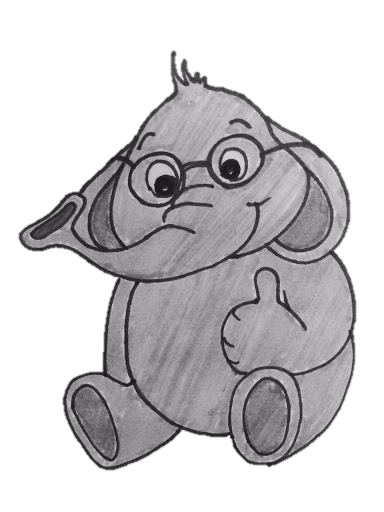 Ran Ben Basat, Harvard University
Joint work with 
Gil Einziger (Ben Gurion University), Junzhi Gong (Harvard University), Jalil Moraney (Technion), Danny Raz (Technion)
Network Measurement
Network Measurement
Network Monitoring
Analyze the underlying traffic.
heavy flows/networks
Provide statistics about
, 
   number of distinct flows
, distribution entropy, etc.
Used for variety of applications including traffic engineering, intrusion detection, and attack localization.
Standard implementations include:
Heap
Skip List
Balanced Search Tree
7
2
2
7
3
5
1
0
7
2
2
7
3
4
1
0
7
8
2
7
3
5
1
0
7
2
2
7
3
4
1
0
7
3
9
1
0
7
2
2
7
3
5
1
0
7
2
2
7
3
4
1
0
7
2
2
7
3
4
1
9
7
3
4
1
0
7
2
2
7
3
5
1
0
7
2
2
7
3
4
1
0
Count Sketch (TCS, 2004)
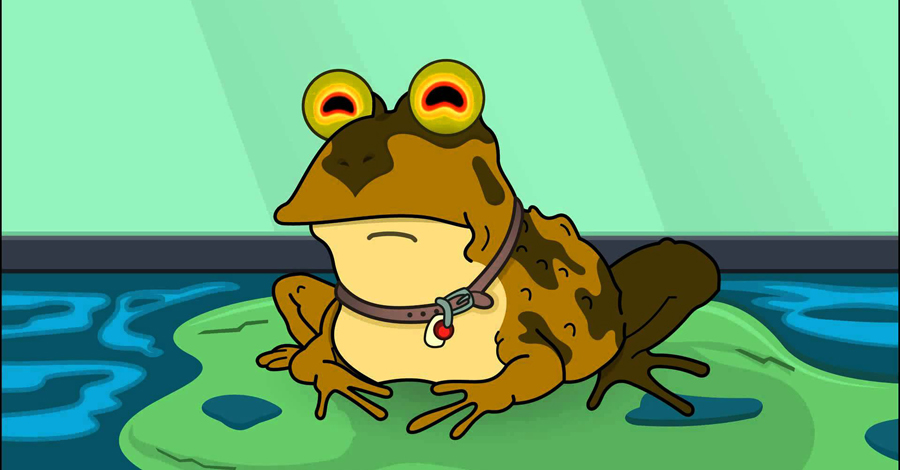 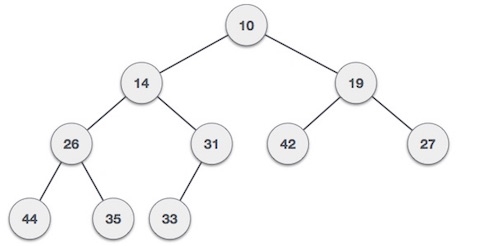 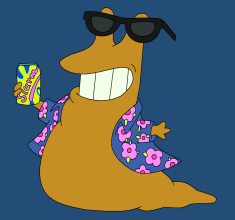 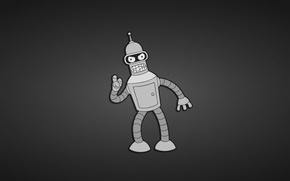 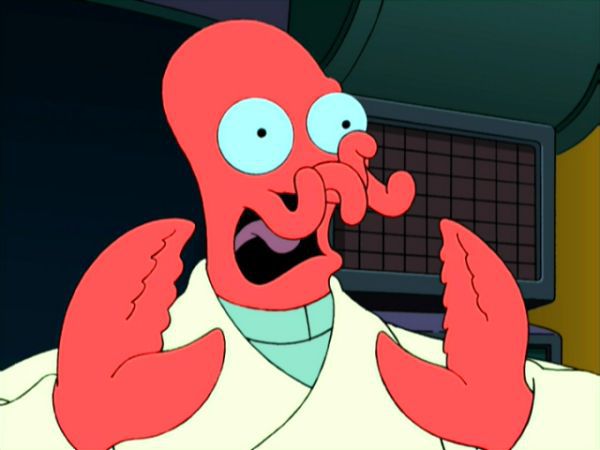 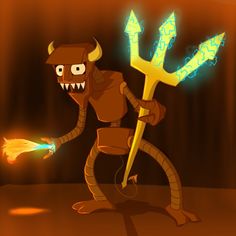 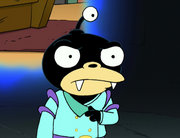 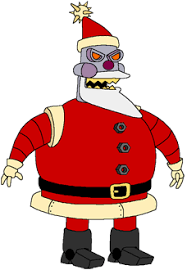 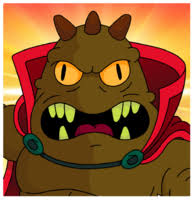 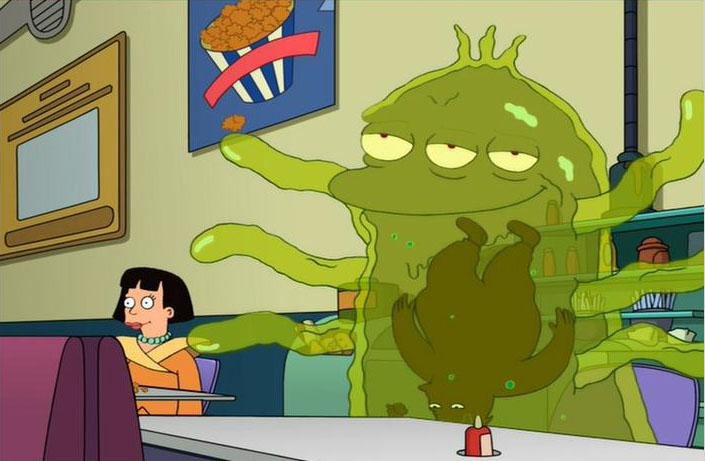 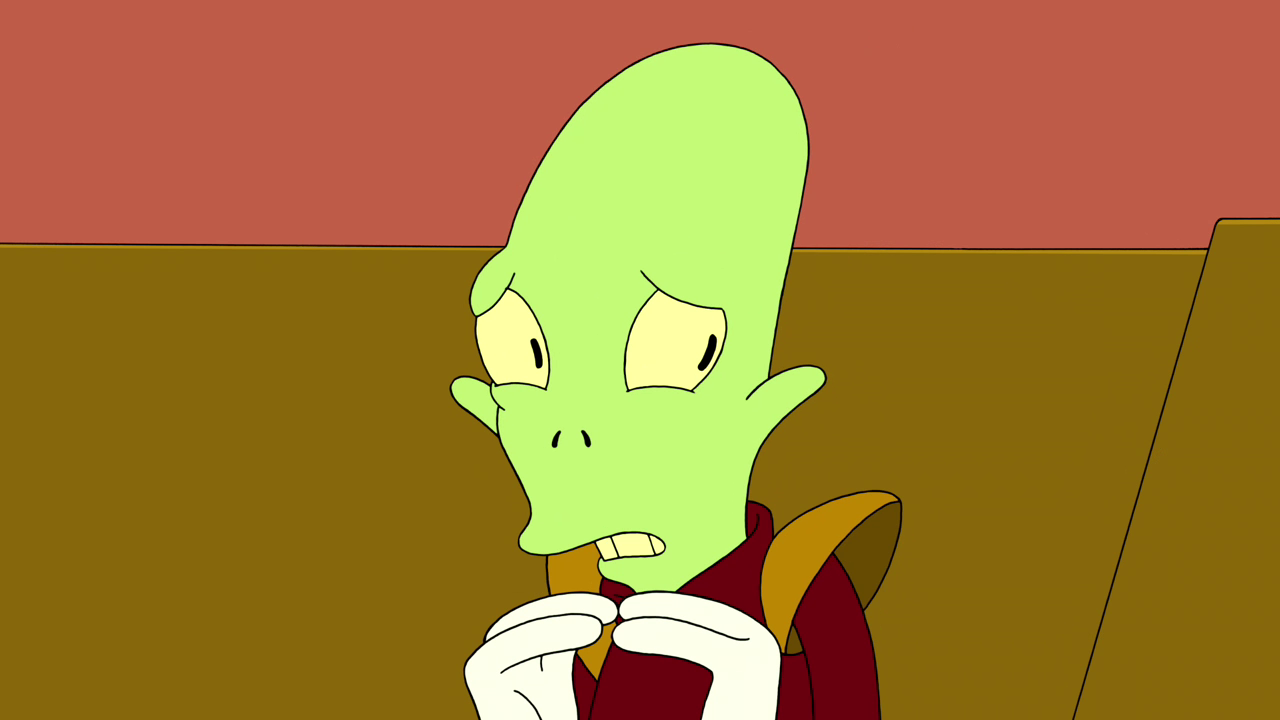 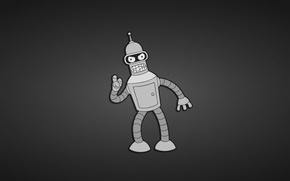 = median(2,3,3,2,1)
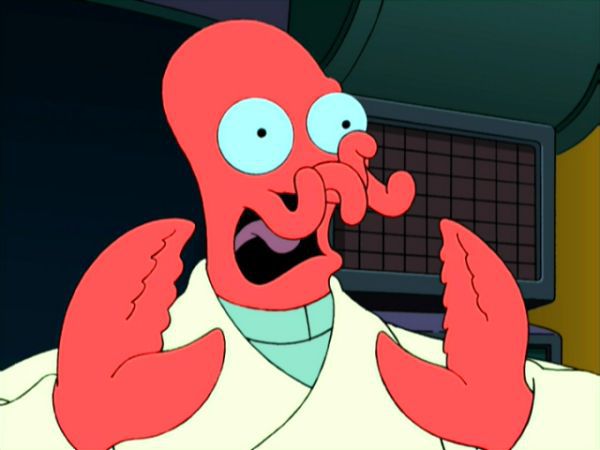 Query(    )
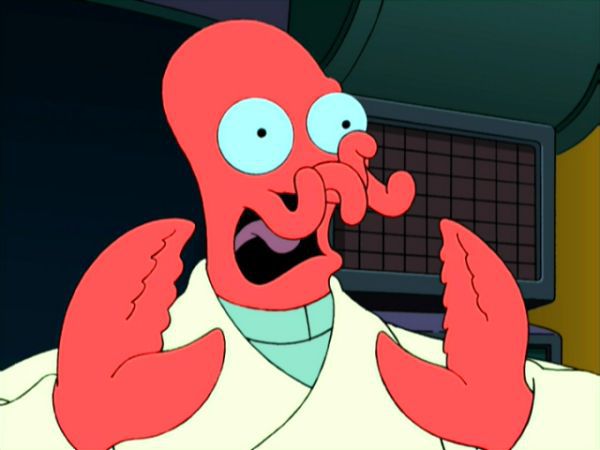 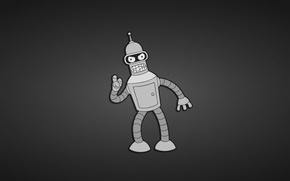 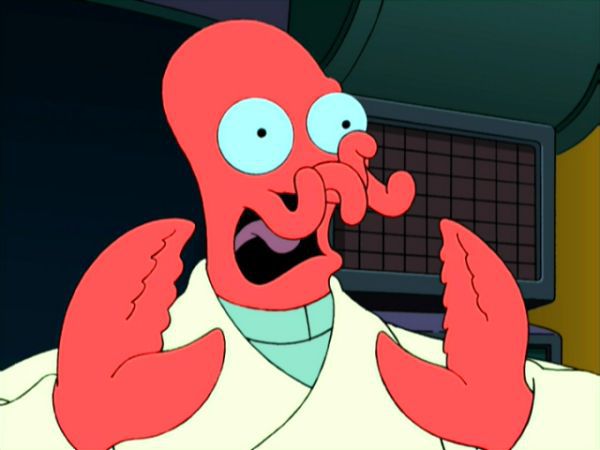 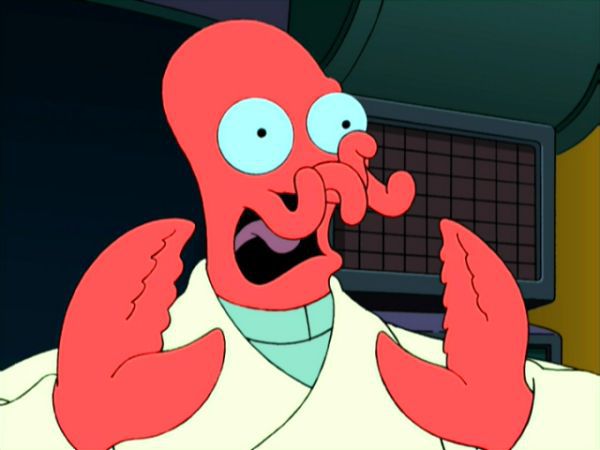 4
Routing Oblivious Heavy Hitters (ANCS 2018)
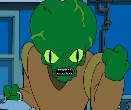 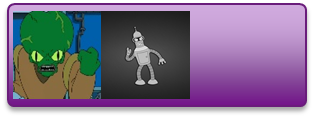 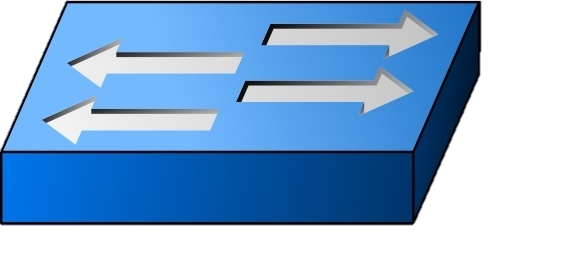 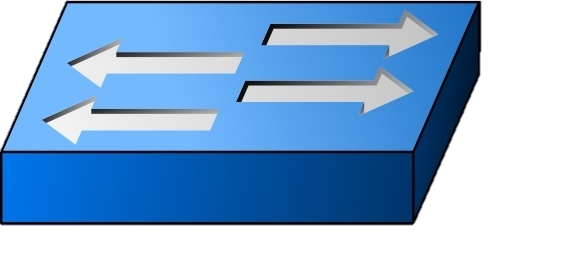 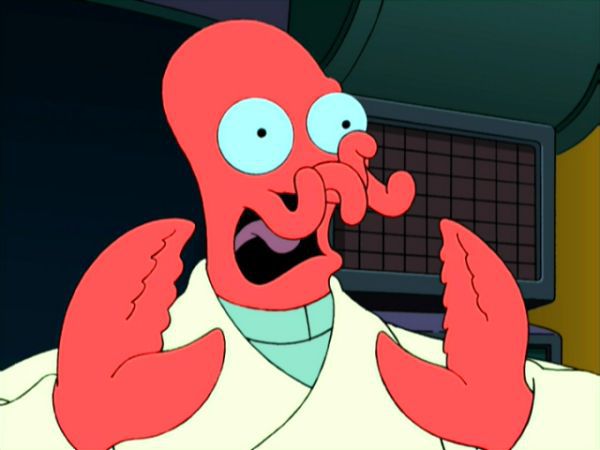 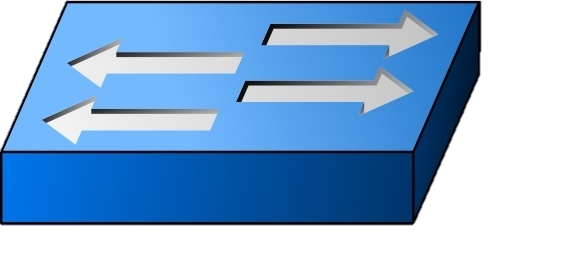 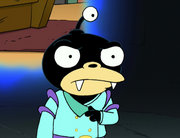 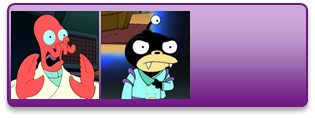 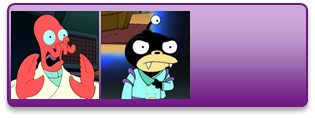 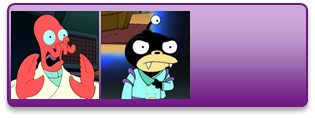 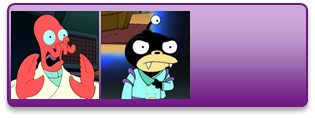 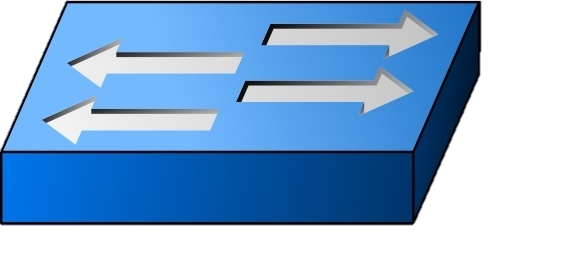 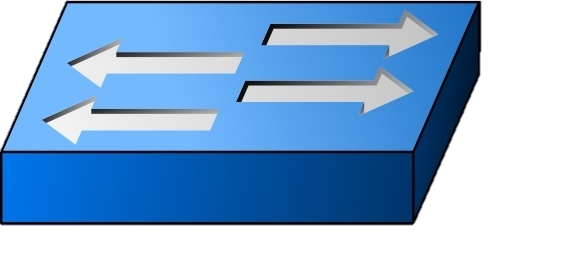 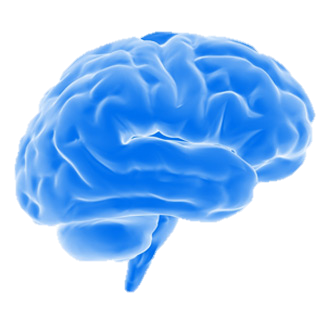 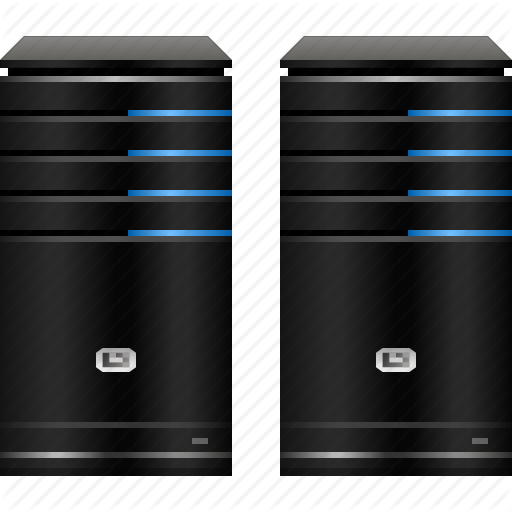 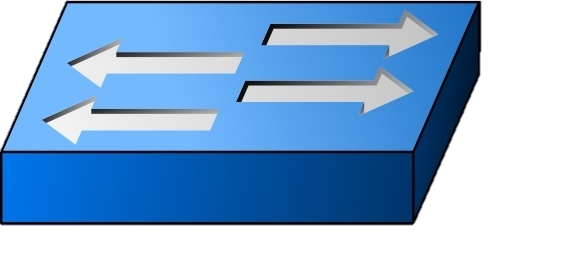 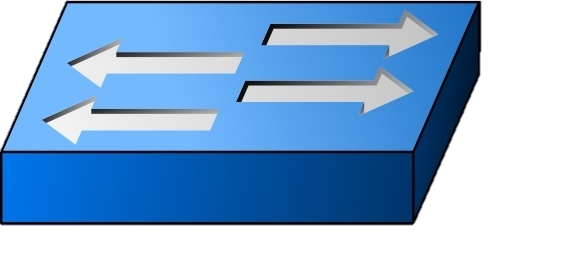 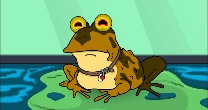 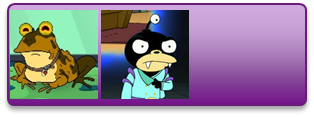 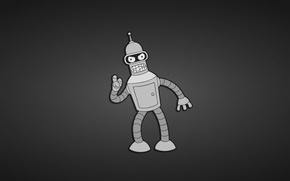 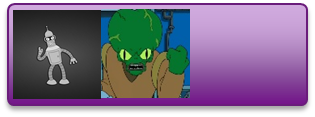 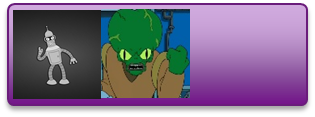 Which flows sent more than 1% of the packets?
 
How many packets    has      sent?
Routing Oblivious:
Assumes no routing knowledge
Routing may arbitrarily change over time
Distributed Implementation
5
10/23/2019
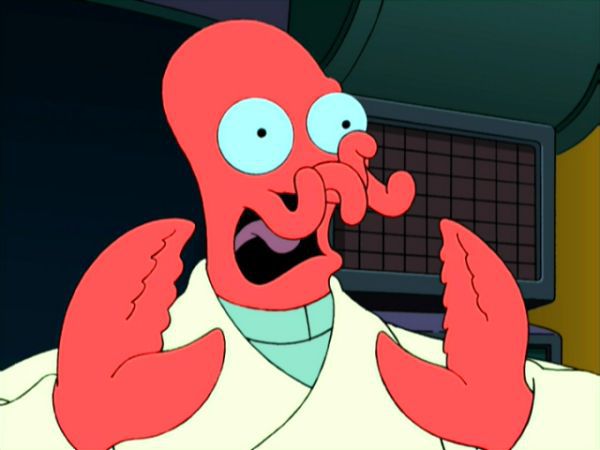 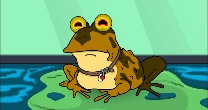 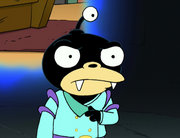 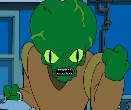 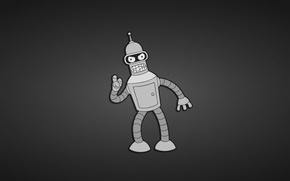 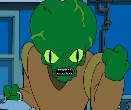 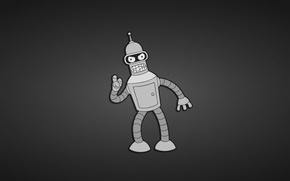 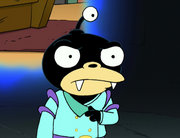 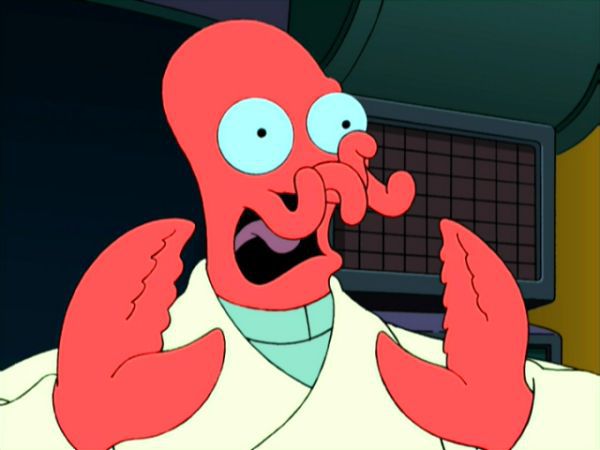 Routing Oblivious Heavy Hitters (ANCS 2018)
Routing Oblivious Heavy Hitters (ANCS 2018)
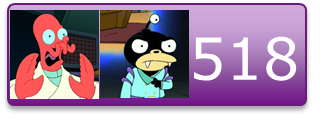 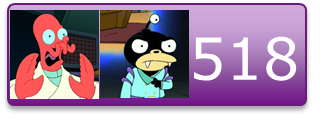 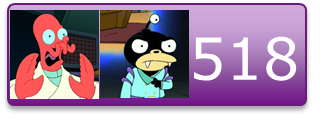 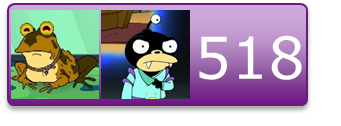 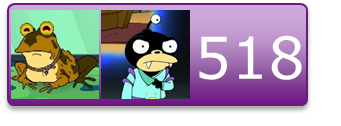 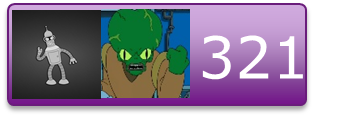 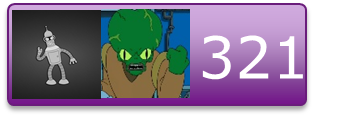 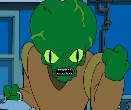 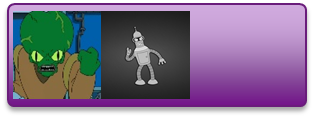 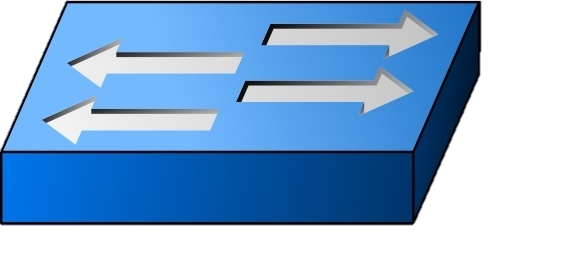 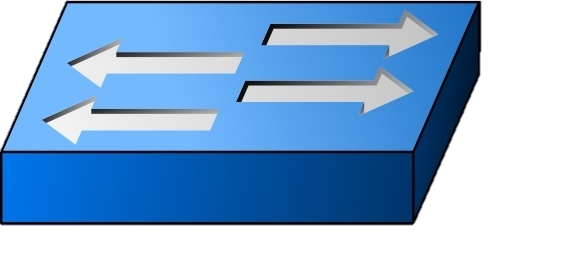 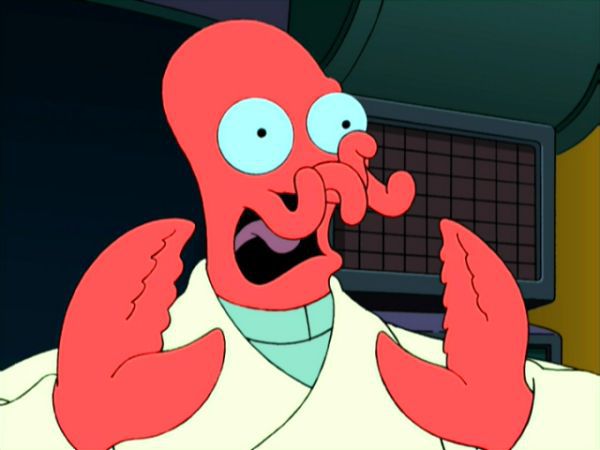 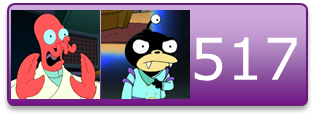 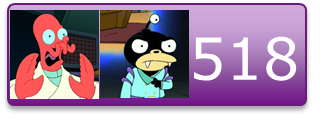 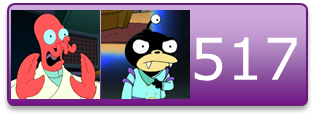 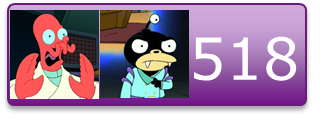 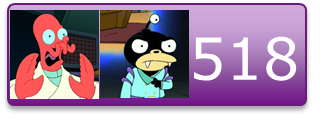 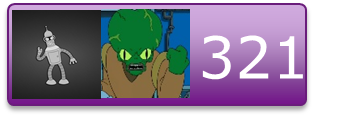 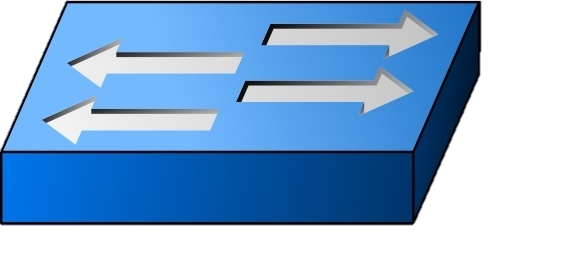 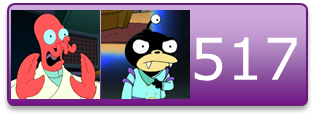 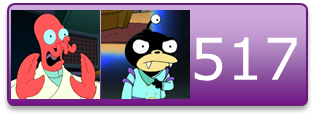 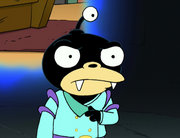 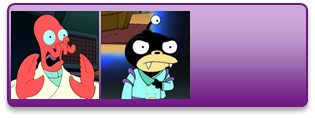 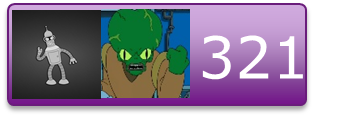 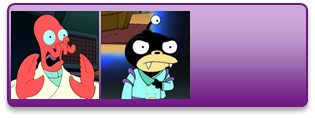 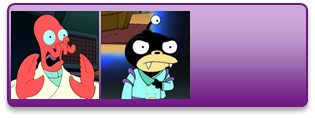 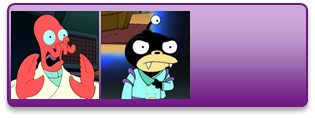 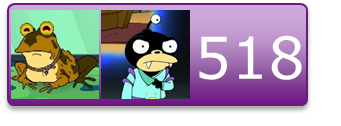 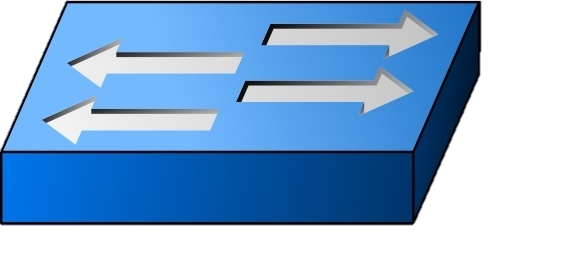 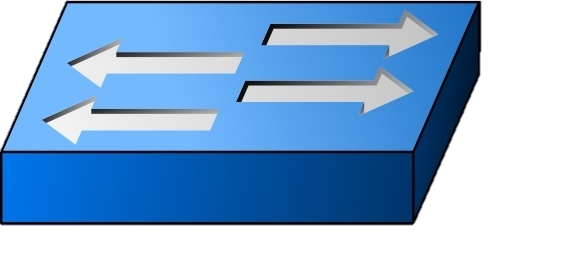 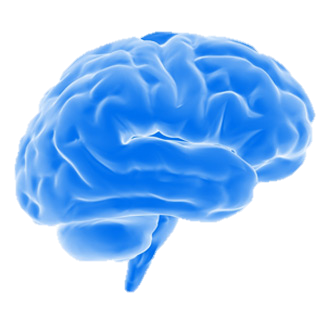 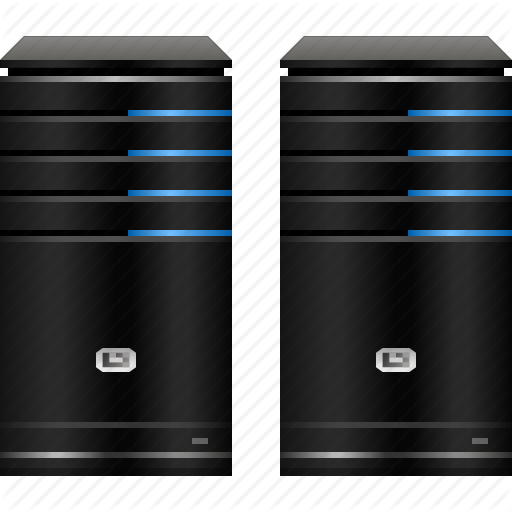 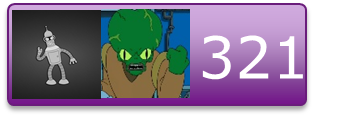 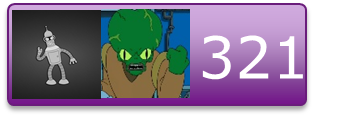 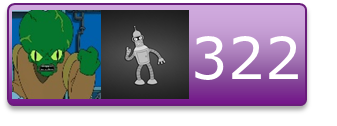 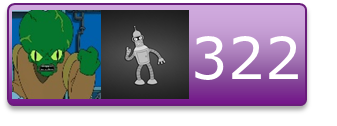 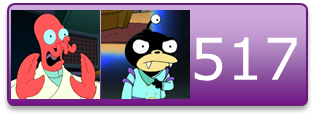 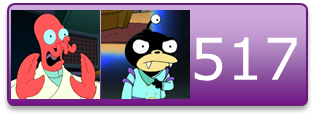 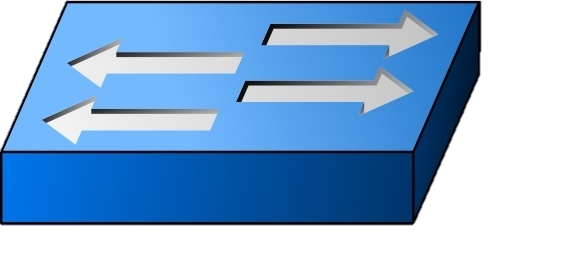 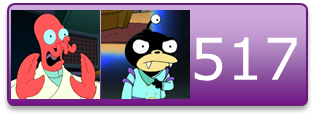 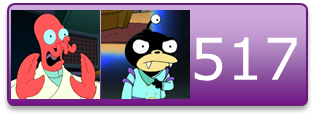 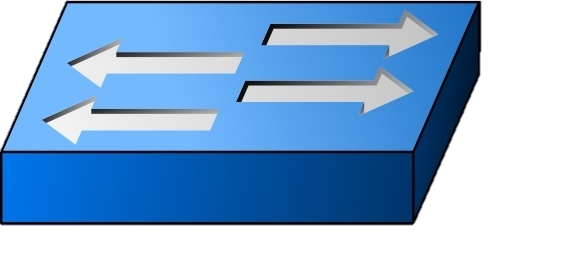 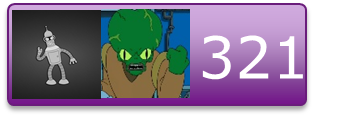 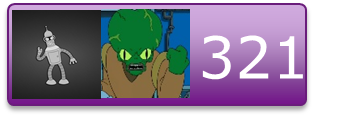 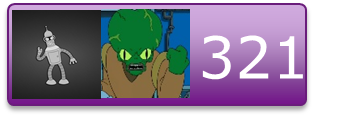 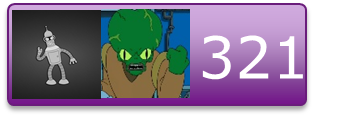 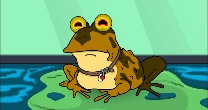 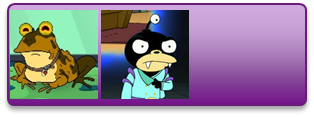 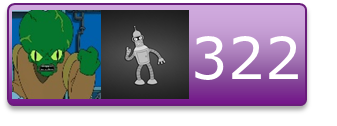 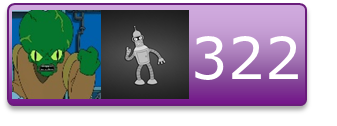 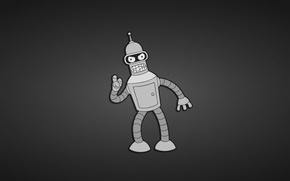 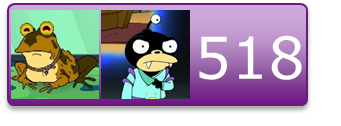 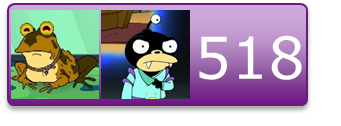 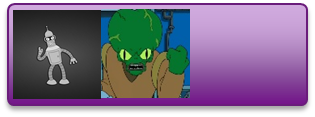 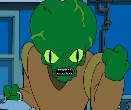 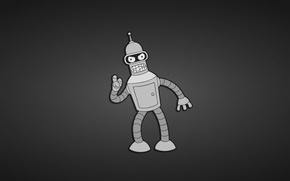 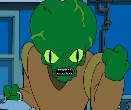 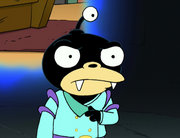 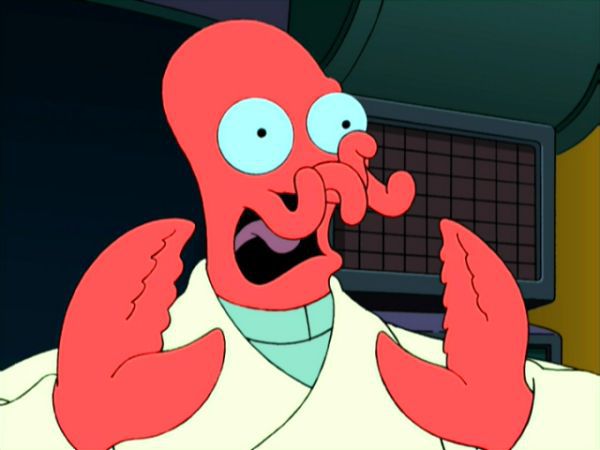 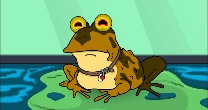 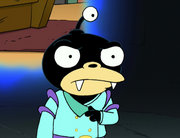 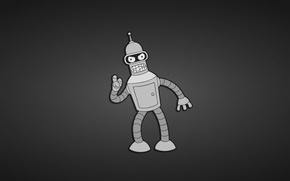 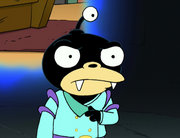 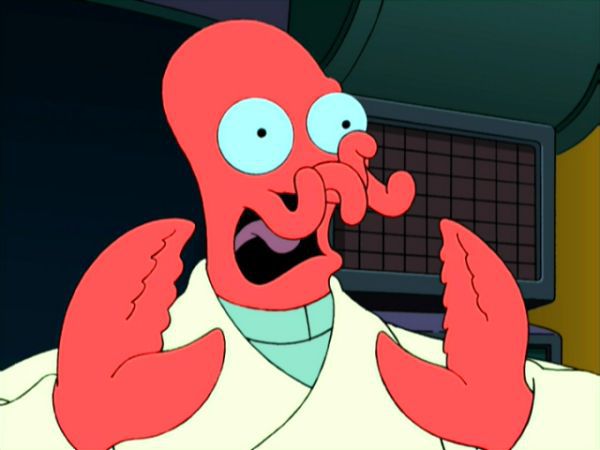 322
321
518
517
518
Applications
Priority Based Aggregation (CIKM’17)
UnivMon (SIGCOMM’16)
NitroSketch (SIGCOMM’19)
Dynamic Bucket Merge (NSDI’11)
…
Is that a real bottleneck?
Sketches maintain extra data structures for tracking “heavy” flows that incur expensive per packet operations
(NitroSketch, SIGCOMM 2019)
Our solution
7
4
4
9
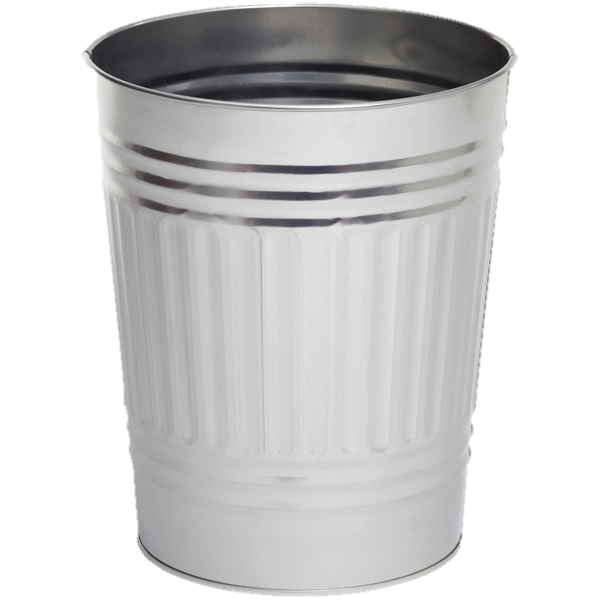 0
0
0
0
0
0
0
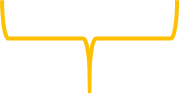 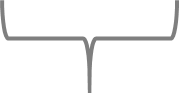 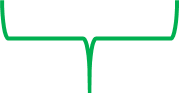 4
7
5
5
3
8
7
7
7
4
5
5
8
3
7
7
4
4
9
9
0
0
0
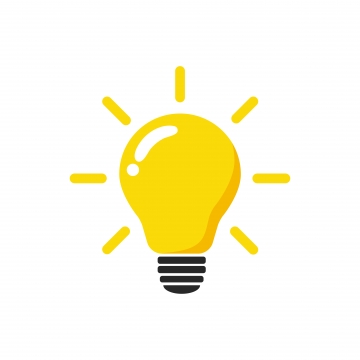 Large
New
Small
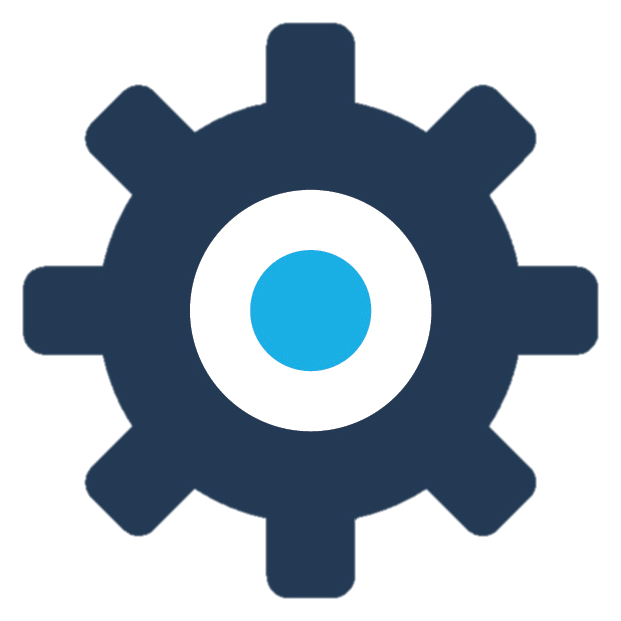 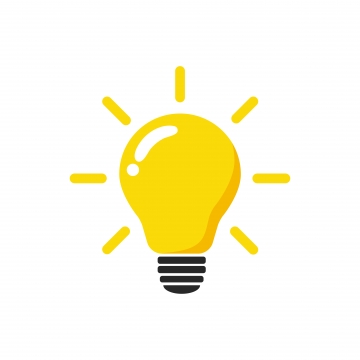 Is it faster?
Sometimes
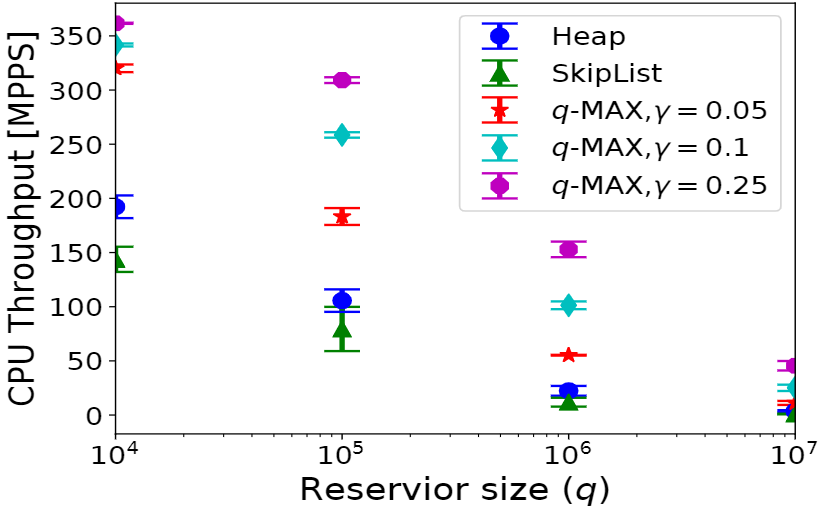 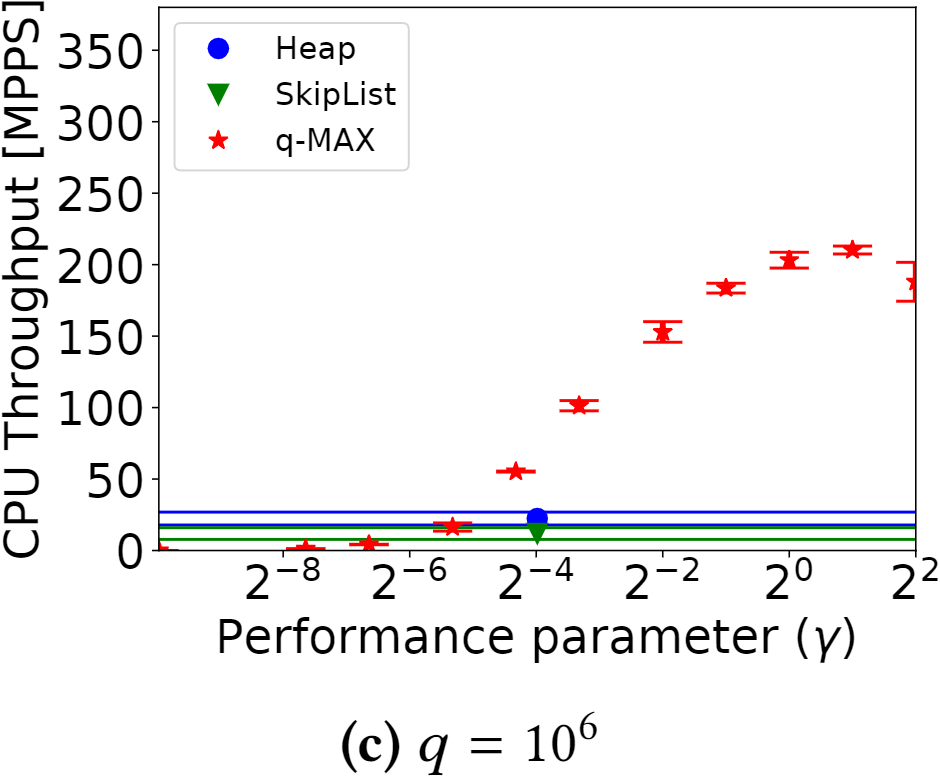 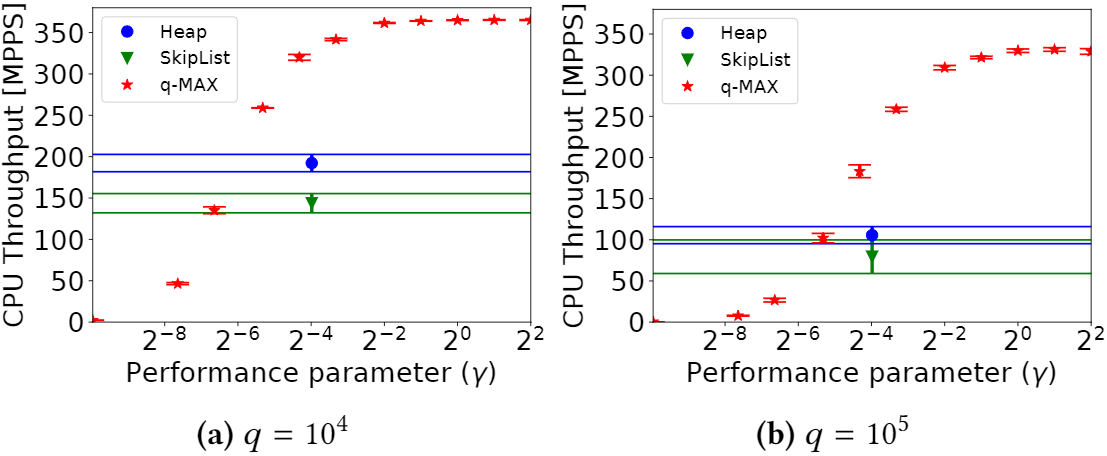 CPU Cache
DRAM
Open vSwitch Implementation
Server A: Traffic Generator 
We send min-sized packets with headers from Internet traces on 10G link.
We send real-sized packets on 40G link.
Server B: DPDK enabled Open vSwitch
Performs measurement in data plane using a single thread.
Server A: Traffic generator
Serve B: Open vSwitch
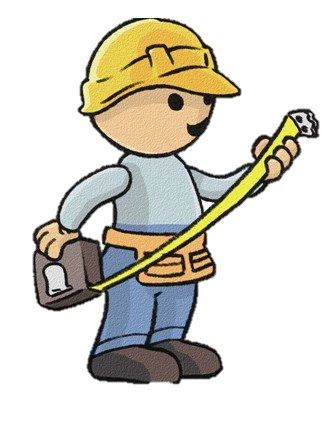 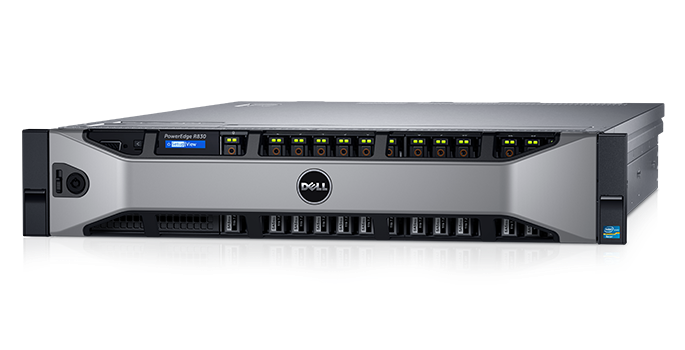 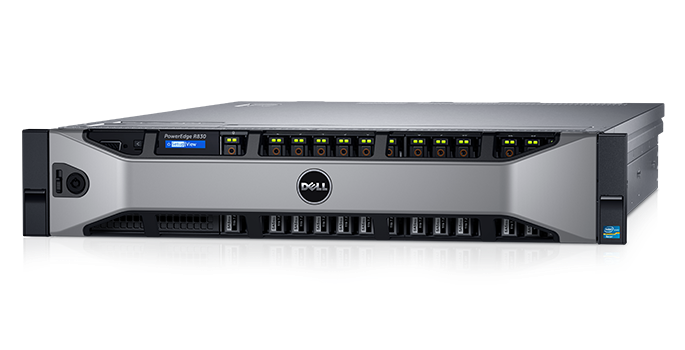 Traffic Generator
Open vSwitch
12
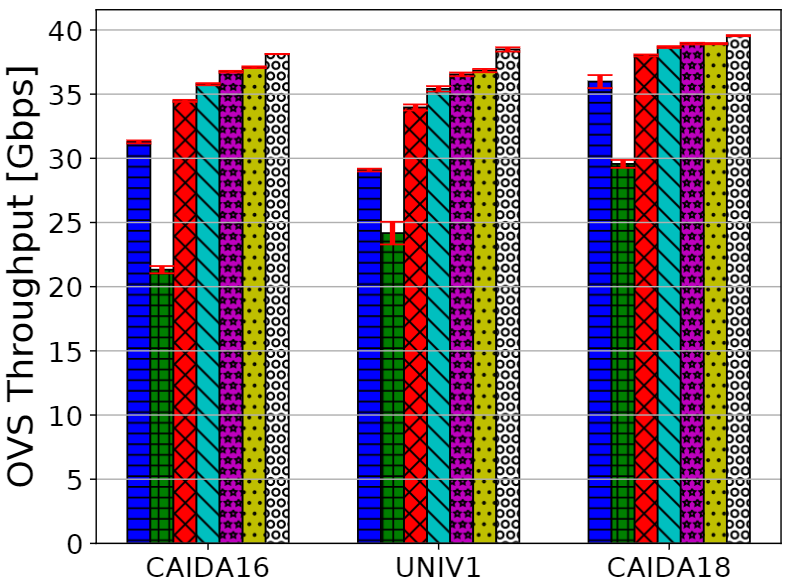 Network Wide Heavy Hitters
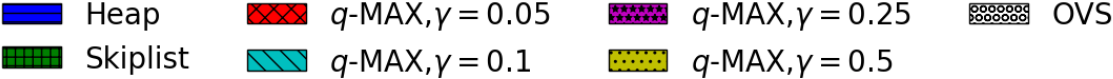 Additional Contributions
Additional Questions
Any Questions
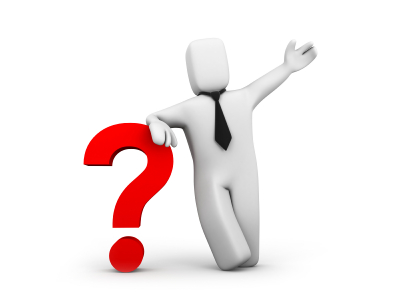